PLANILLA DE OPERACIONES
RELATOR:
ERNESTO LEIVA VERDEJO
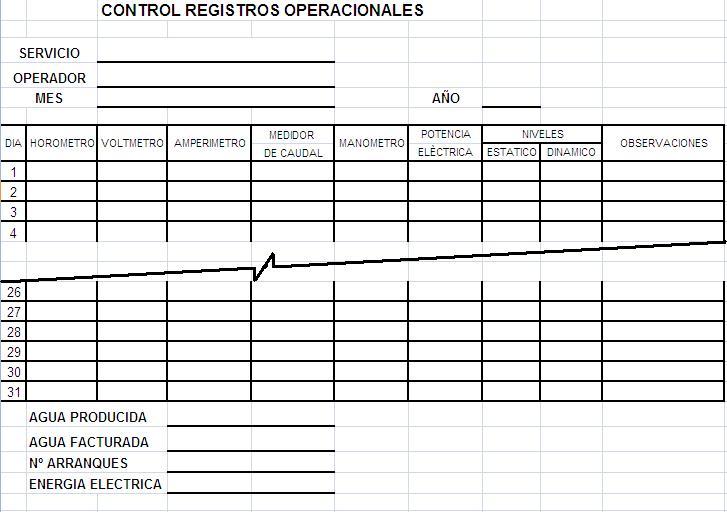 Horómetro
Registra las horas de funcionamiento de la bomba
Voltímetro 
Registra el voltaje de la línea eléctrica
Amperímetro
Registra la corriente eléctrica que consume  la bomba
Medidor de caudal
Registra el consumo de agua en mts³
Manómetro
Registra la presión  hidráulica de la red
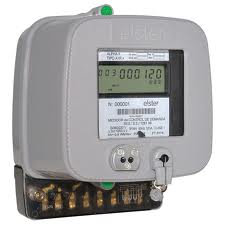 Medidor eléctrico
Registra la potencia eléctrica en kw. dato nº 4
También registra la potencia reactiva en kvar. Dato º 5
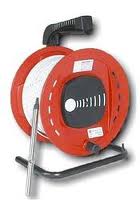 POZOMETRO
Medir niveles estático y dinámico a lo menos 1 vez por semana
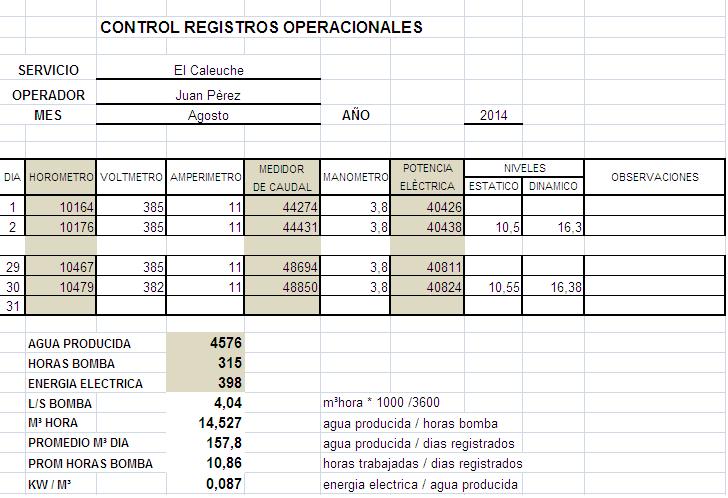 Perdidas

Perdidas =
                   agua producida
                – agua facturada
Para la determinación de perdidas , debemos considerar además:

El agua que usamos en los retro lavados.
Los lavados de estanque
Los lavados de redes
Roturas
Consideraciones sobre la instalación del medidor:

Este debe ser instalado horizontalmente.
Cuando hay cortes, roturas u otros problemas, el medidor también se mueve al pasar aire.
No deben instalarse en los puntos altos de la red, menos si no hay ventosas en ella.
Se deben instalar en el correcto sentido del flujo del agua.
Factibilidades



Es el estudio que debe realizar la unidad técnica o dirección de obras hidráulicas para respaldar si las características técnicas del terreno, son aptas para la instalación de un arranque.
Algunos datos a tomar en consideración

Presión del lugar a instalar el medidor.
Diámetro de la matriz en donde se instalara el empalme.
Cantidad de arranques del sistema.
Capacidad del estanque del sistema.
Horas de bombeo y caudal de la bomba
GRACIAS